FINITELecture 1		2022-2023
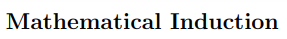 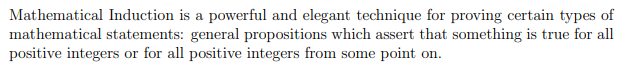 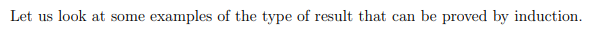 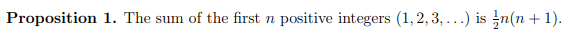 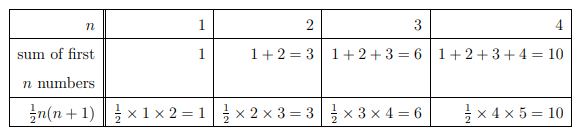 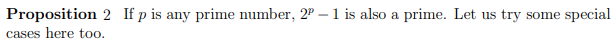 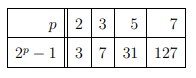 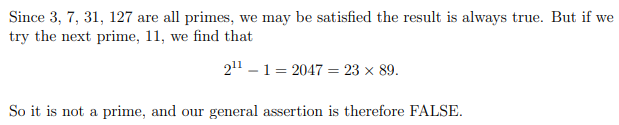 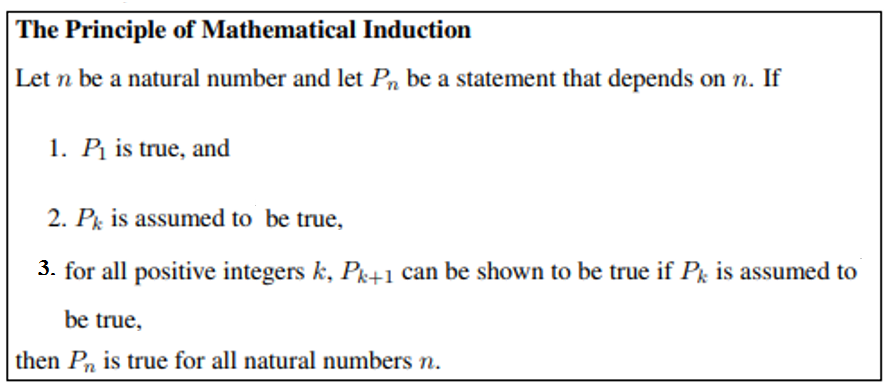 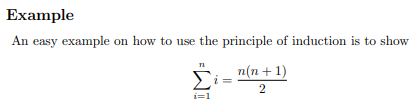 or
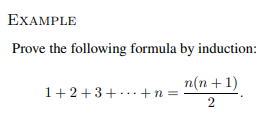 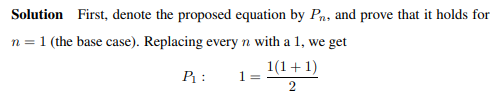 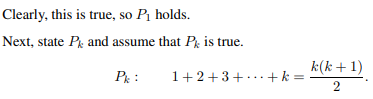 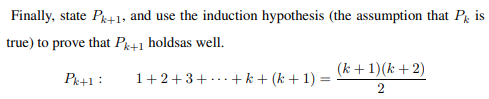 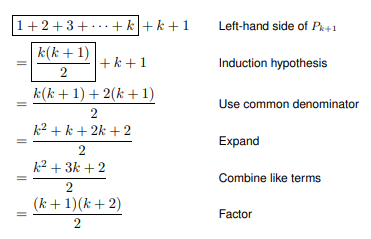 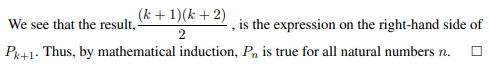 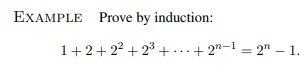 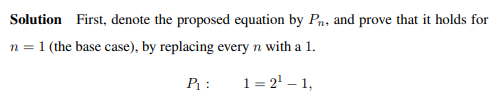 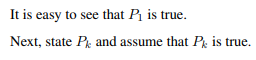 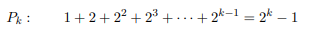 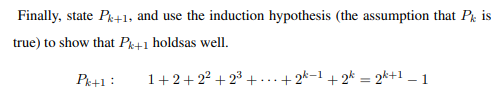 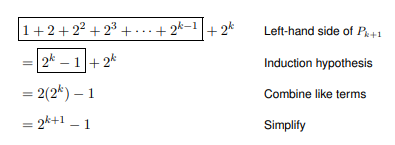 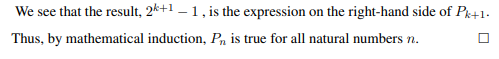 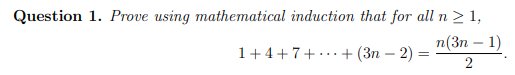 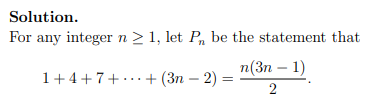 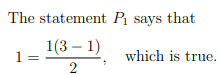 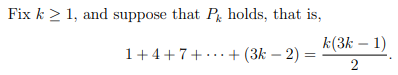 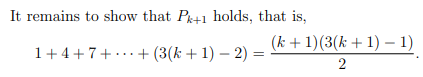 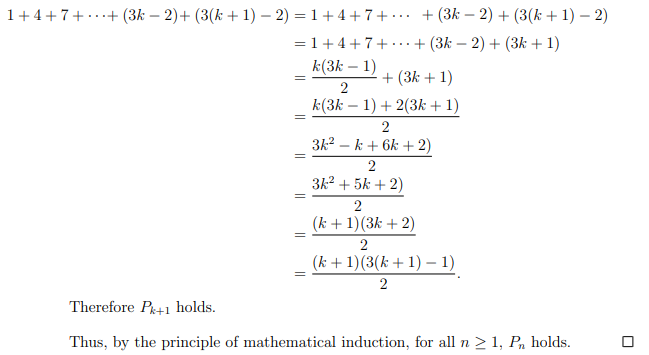 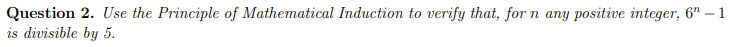 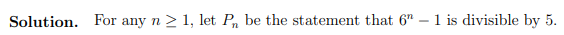 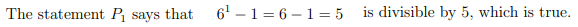 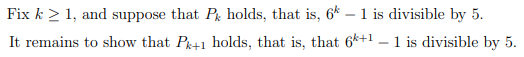 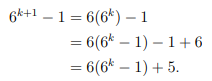 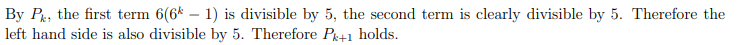 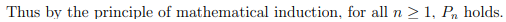 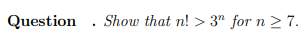 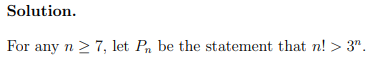 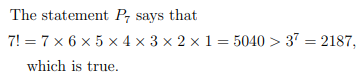 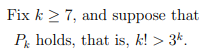 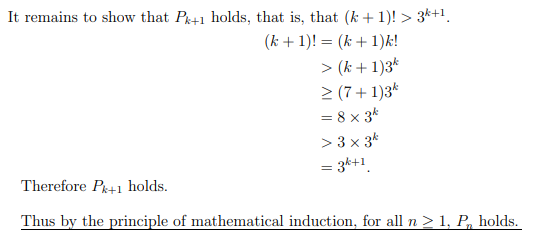 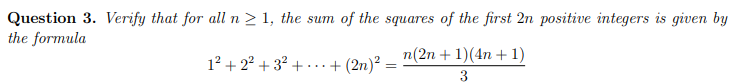 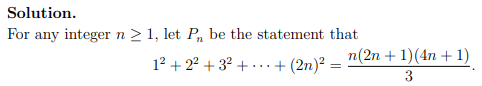 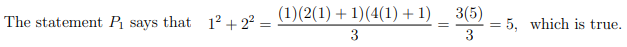 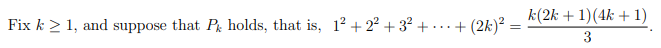 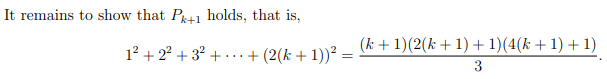 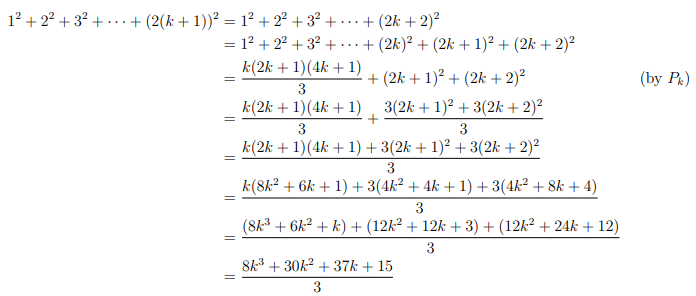 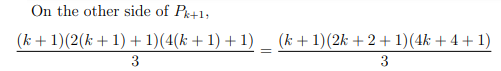 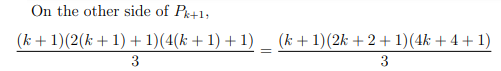 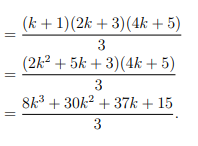 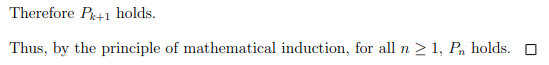 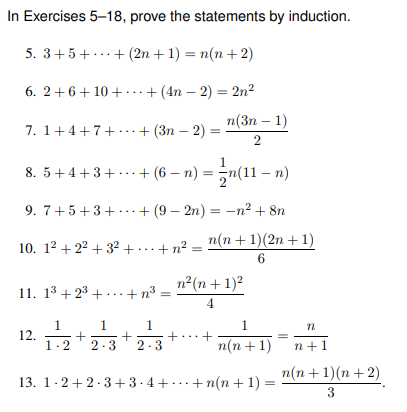 H.W
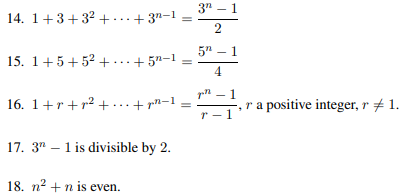 Prove that by Mathematical Induction, where n is any positive integer numbers.